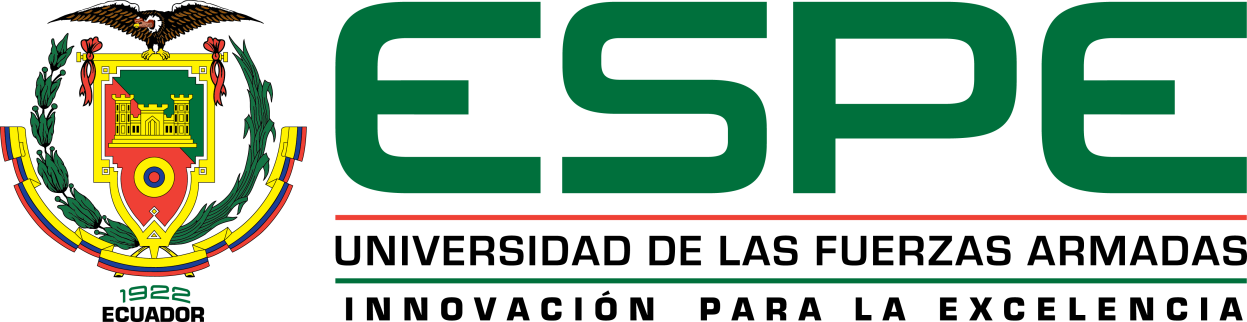 ANÁLISIS DE LA POESÍA INFANTIL Y SU INCIDENCIA EN EL DESARROLLO FONOLÓGICO DE LOS NIÑOS DE 3 A 4 AÑOS DEL CENTRO INFANTIL BILINGÜE “PLAZA SÉSAMO DEL VALLE” EN EL AÑO LECTIVO 2014 - 2015
AUTORA:Erika Lizeth Merino Sanguano
DIRECTORA:Dra. Catalina Avilés Mgtr
CODIRECTORA:Mgtr. Denice Barrionuevo
CAPÍTULO I
Planteamiento del PROBLEMA
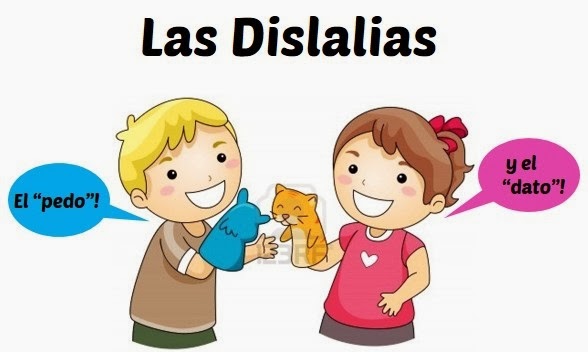 Limitaciones en el desarrollo fonológico
Incorrecta pronunciación de palabras
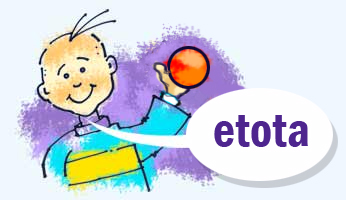 Dificultad articular fonemas
Procesos fonológicos de simplificación
Formulación DEL PROBLEMA
¿Cómo incide la poesía infantil en el desarrollo fonológico de los niños y niñas de 3 a 4 años del centro infantil bilingüe  “Plaza Sésamo del Valle”?
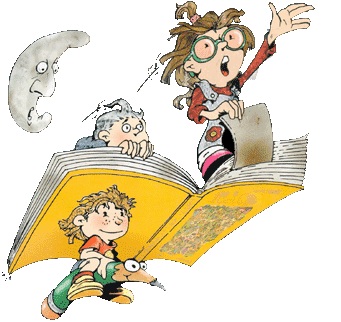 DELIMITACIÓN
Temporal
Espacial
objetivos
justificación
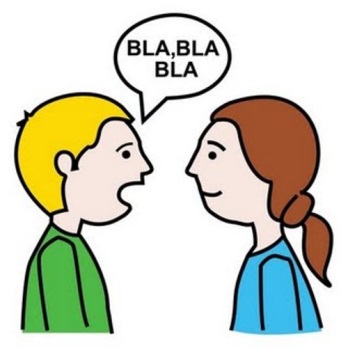 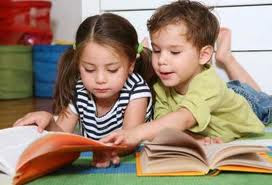 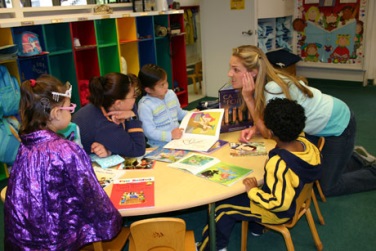 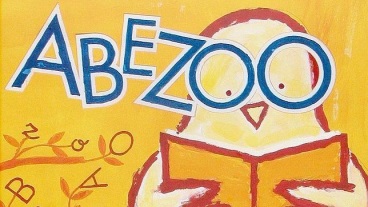 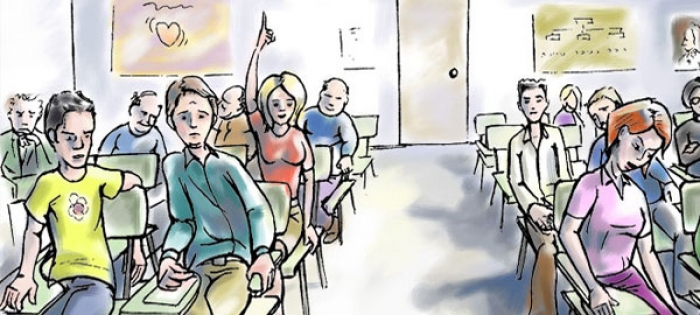 CAPÍTULO II
Marco teórico
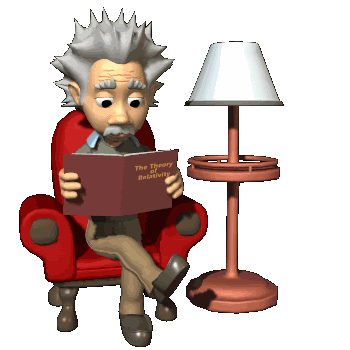 Unidad i: 
Poesía infantil
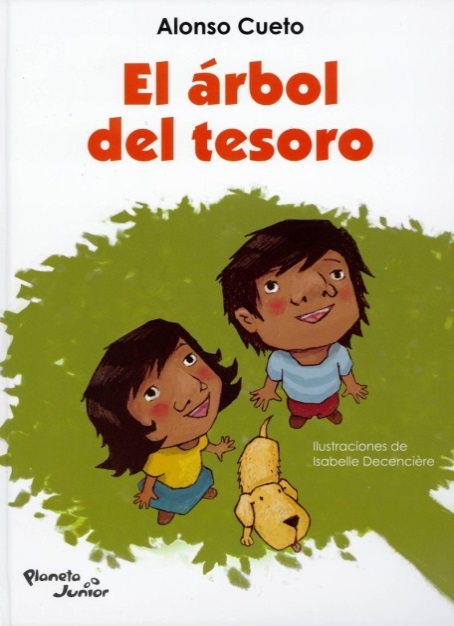 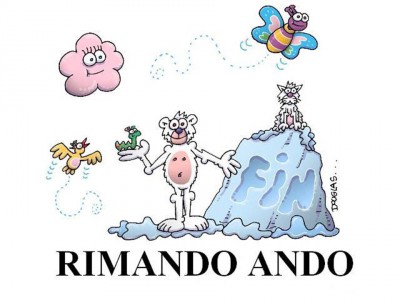 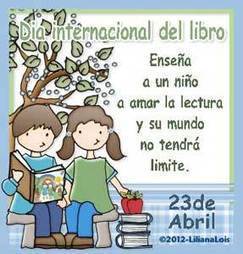 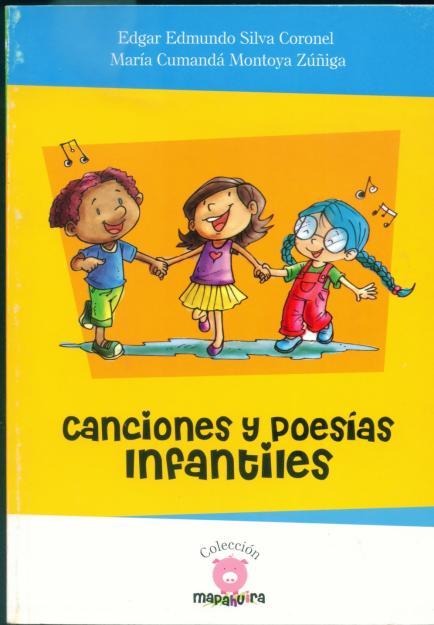 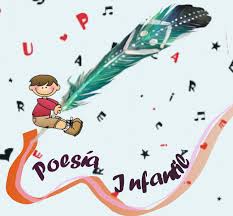 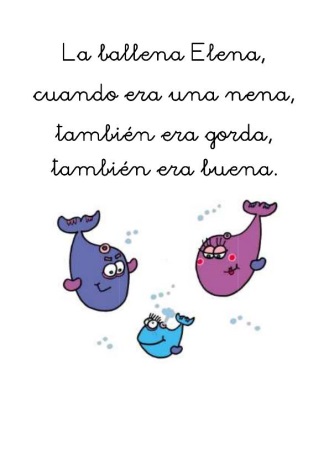 Unidad iI: 
DESARROLLO FONOLÓGICO
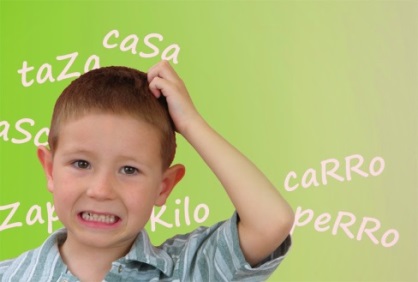 VARIABLES DE INVESTIGACIÓN
VI: POESÍA INFANITL
VD: DESARROLLO FONOLÓGICO
CAPÍTULO III
diseño metodológico
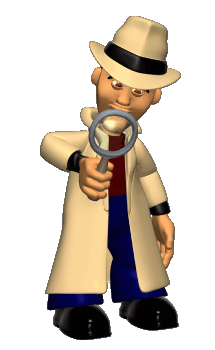 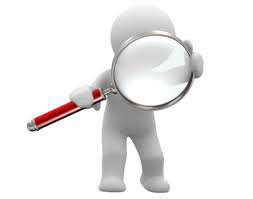 Modalidad de investigación
De campo 
Bibliográfica
Descriptiva
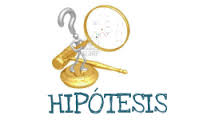 Cualitativo
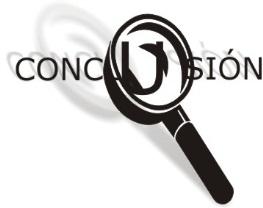 Cuantitativo
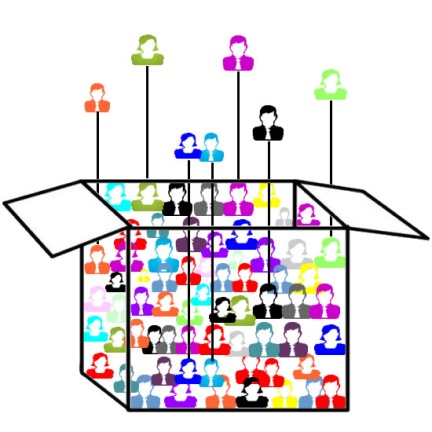 TÉCNICAS E INSTRUMENTOS
Análisis e interpretación de datos
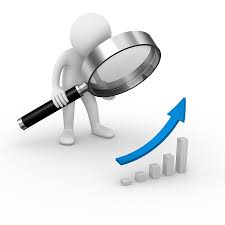 Se trabajó sin grupo control, únicamente se analizó e identificó el problema existente en centro infantil con relación a la poesía infantil y el desarrollo fonológico de los niños y niñas.
Guía de observación
Ítem 9 
Articula los fonemas consonánticos alveolares (s, l, r, rr, n)
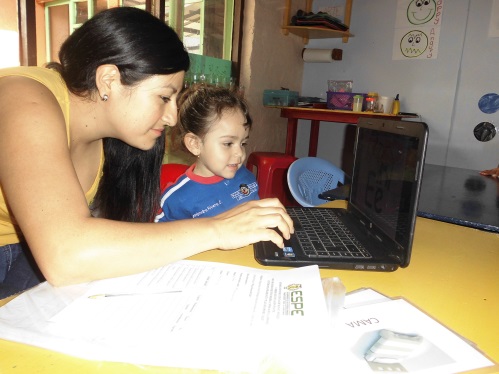 Ítem 16 
No realiza omisión de fonemas
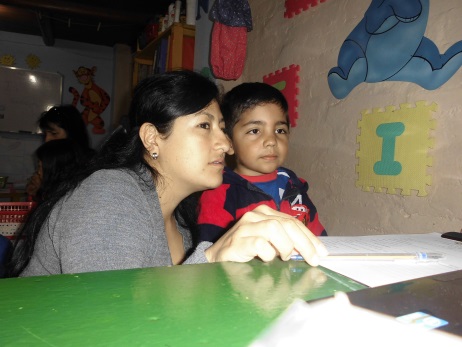 Lista de cotejo
Ítem 26 
Repite un poema con claridad
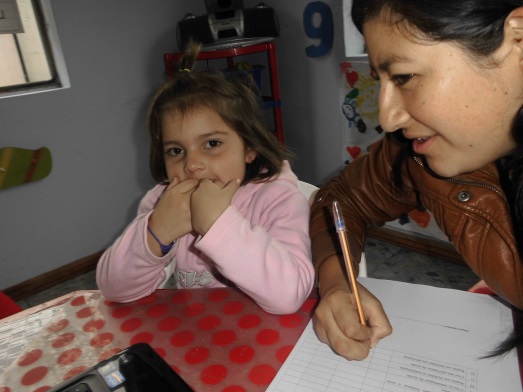 Ítem 31
 Realiza relatos fantasiosos con absurdos
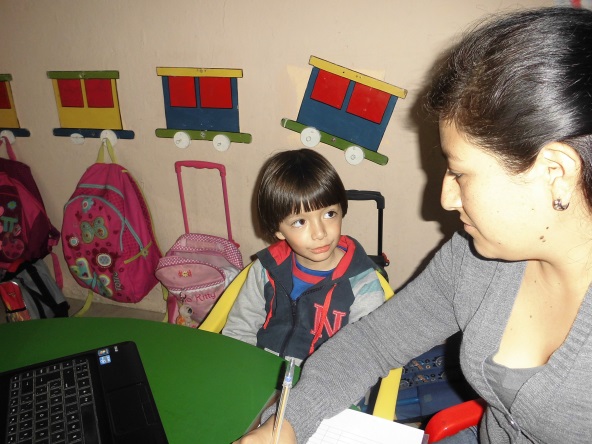 encuesta
ítem 47 
¿Con qué frecuencia utiliza los diversos tipos de poesía infantil para fomentar el desarrollo fonológico de los niños?
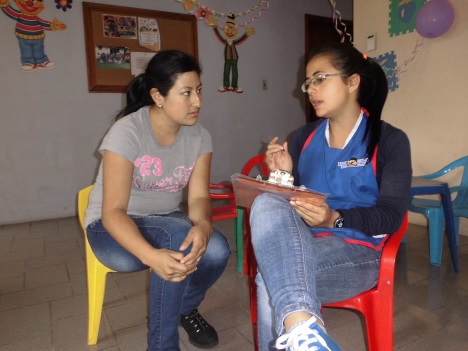 Hipótesis de la investigación
Hipótesis general
 
Hi: La poesía infantil incide en el desarrollo fonológico de los niños y niñas de 3 a 4 años del centro infantil bilingüe “PLAZA SÉSAMO DEL VALLE”.
Hipótesis nula 
 
Ho: La poesía infantil no incide en el desarrollo fonológico de los niños y niñas de 3 a 4 años del centro infantil bilingüe “PLAZA SÉSAMO DEL VALLE”.
Comprobación de hipótesis
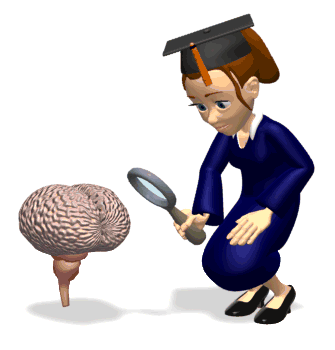 El valor de la tabla Ji-cuadrado, distribución del Chi-cuadrado, para 9 grados de libertar y nivel de significancia de 0,005


Distribución Chi Cuadrado χ2
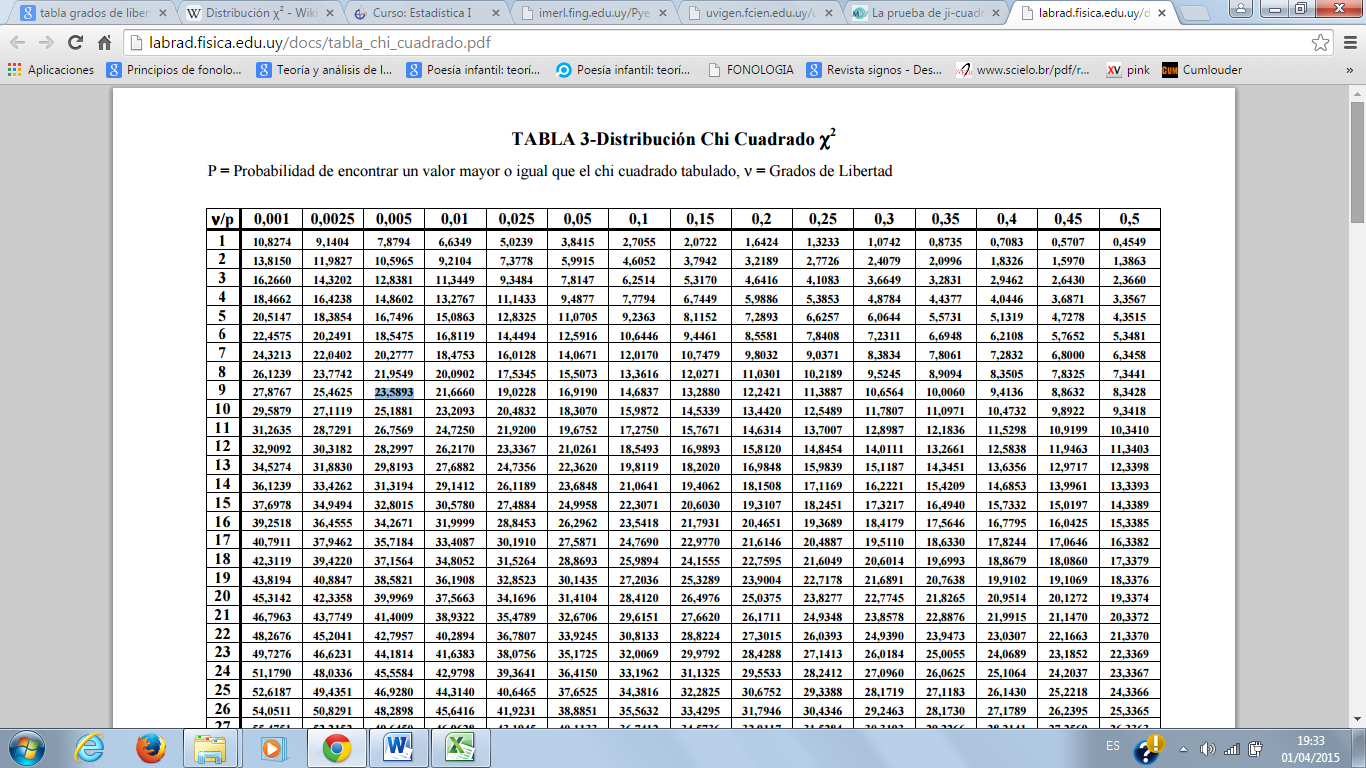 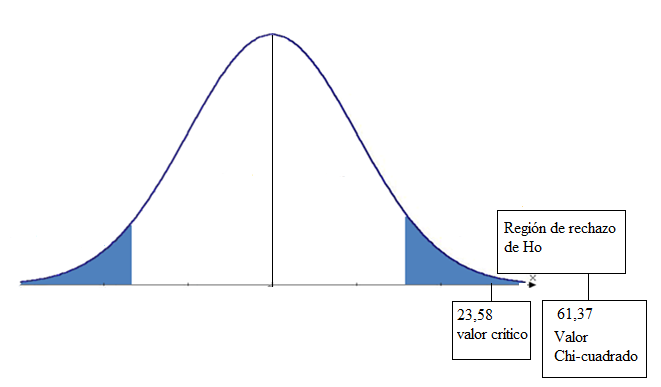 Conclusiones
recomendaciones
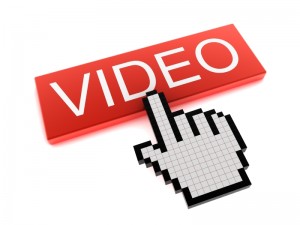 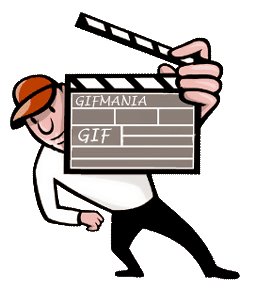 [Speaker Notes: |]